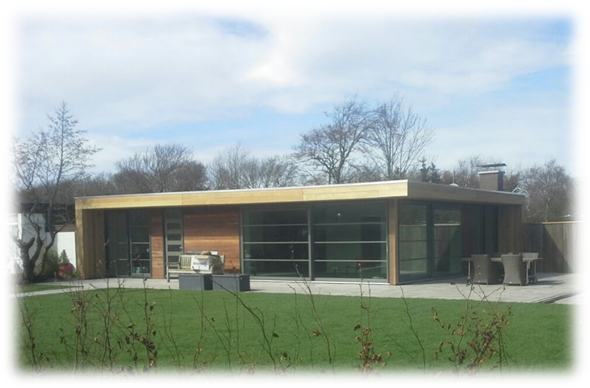 Project 1.2
Werkvoorbereiding
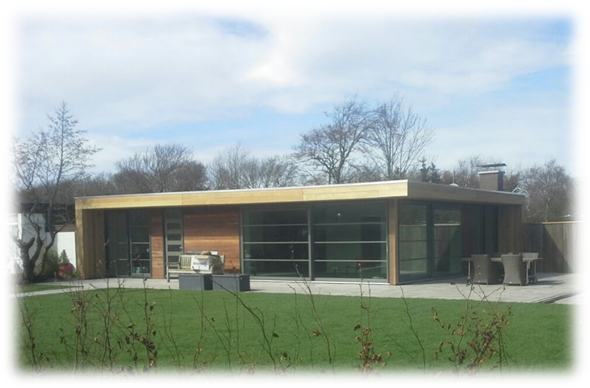 Wat is werkvoorbereiding?
Plannen
Begroten/Calculeren
Tekenen
Materialen bestellen
Onderaannemers contracteren
….
Film werkvoorbereiding
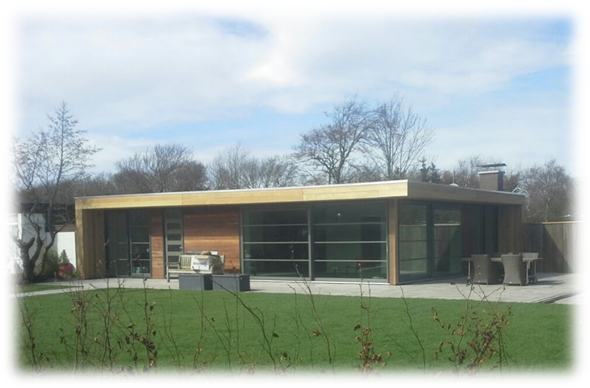 Project 1.2
Afspraken de komende periode:
Elke week een aantal opdrachten
Inlevermoment uiterlijk zondag 23:59 uur
Te laat inleveren is een 1
Persoonlijke omstandigheden/ziekte/… neem contact op met Anita, Jan Peter, Selma of Shair
digibib
Iedereen moet Digibib aanschaffen.
Nog niet gedaan? Dan gaan we dit straks gezamenlijk regelen

https://digibib.consortiumbo.nl/mijndigibib/
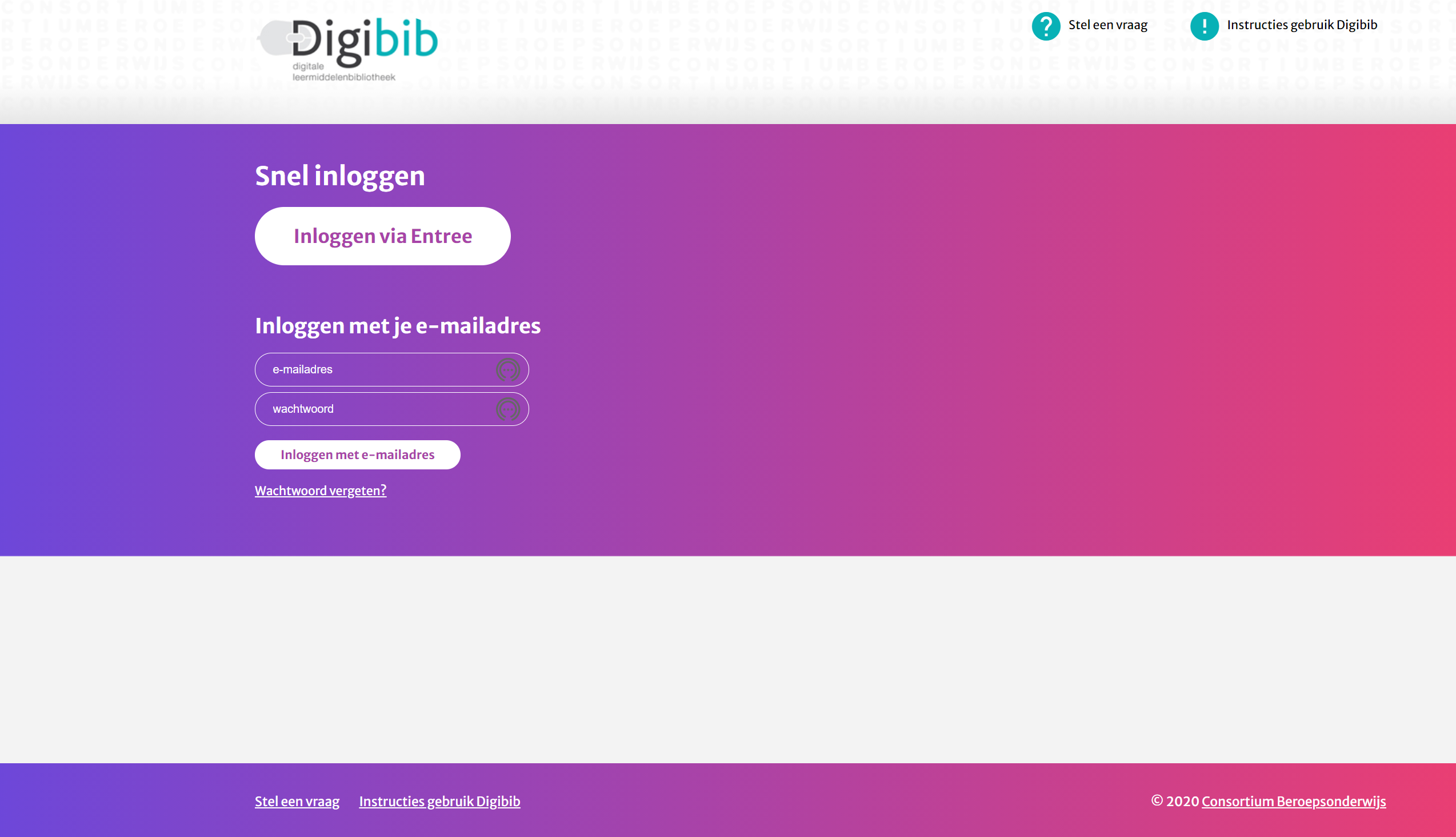 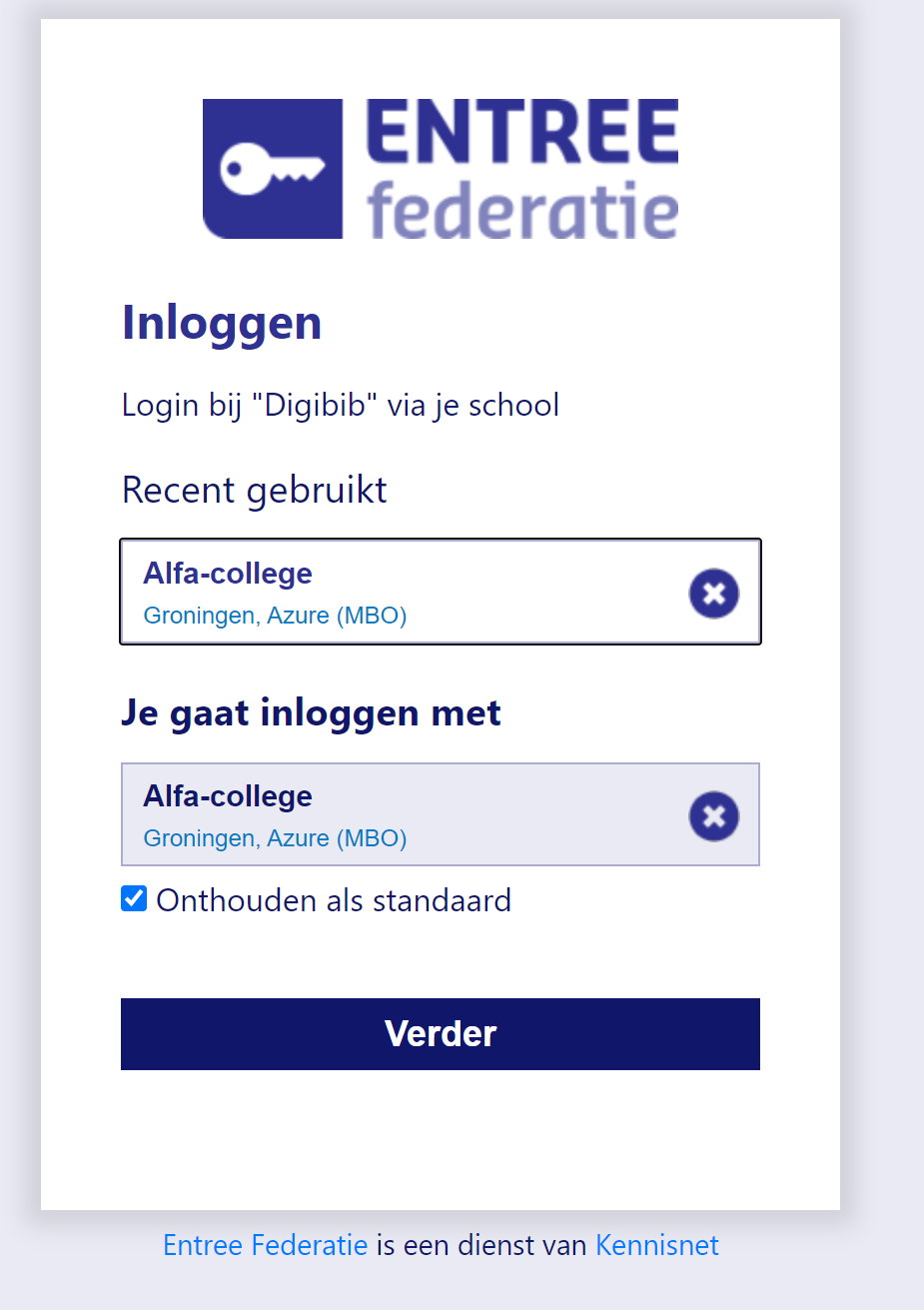 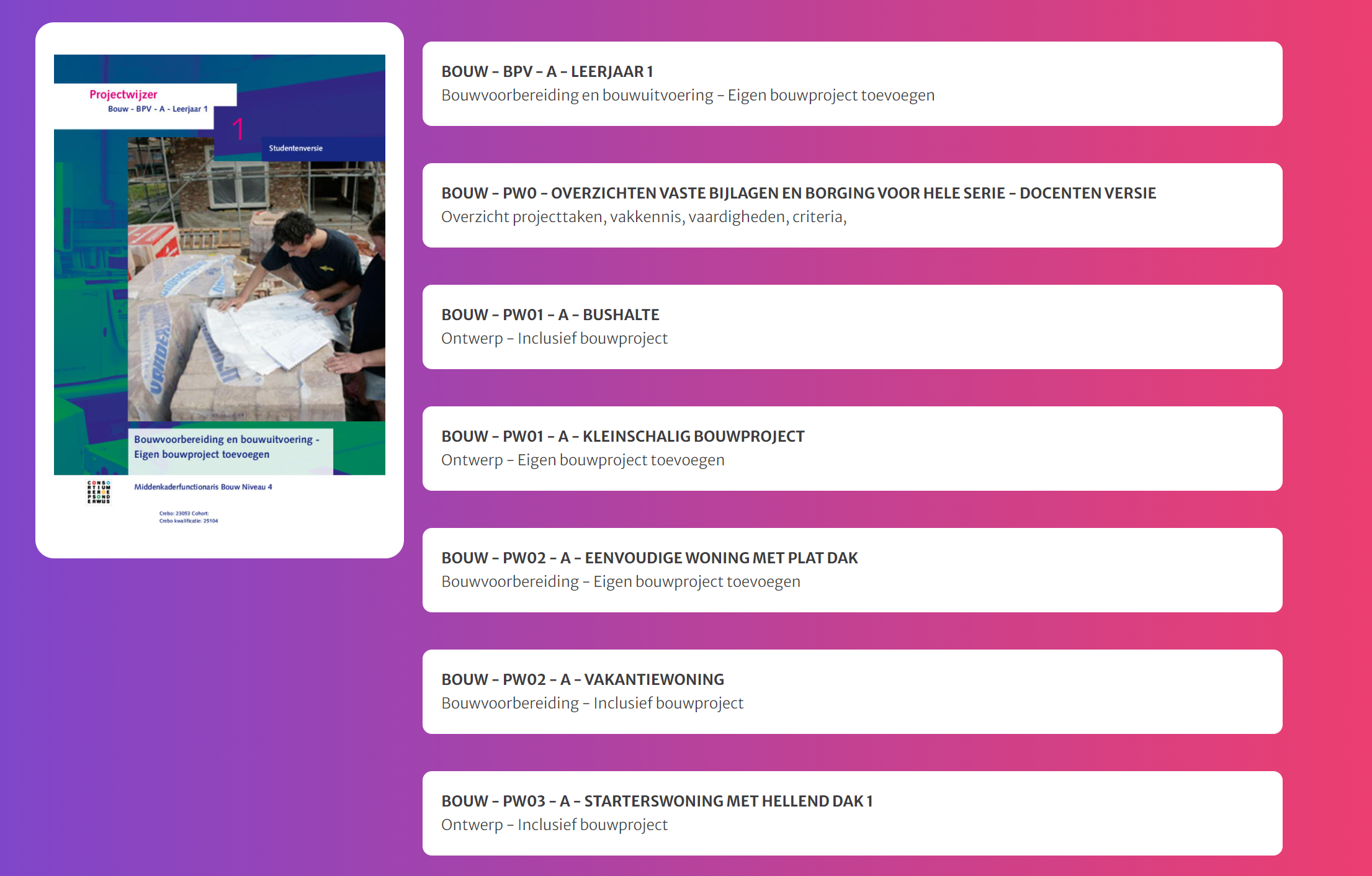 Project 1.2: bouw pw-02 vakantiewoning
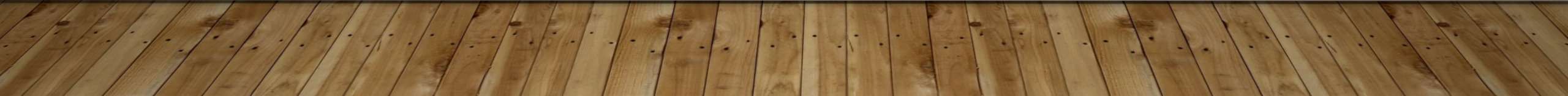 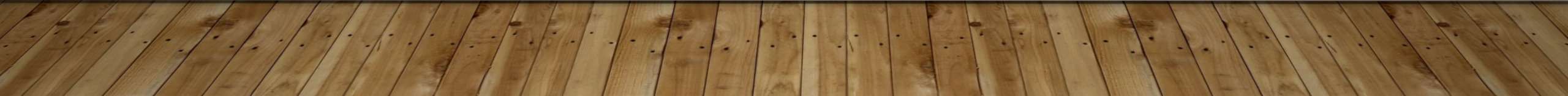 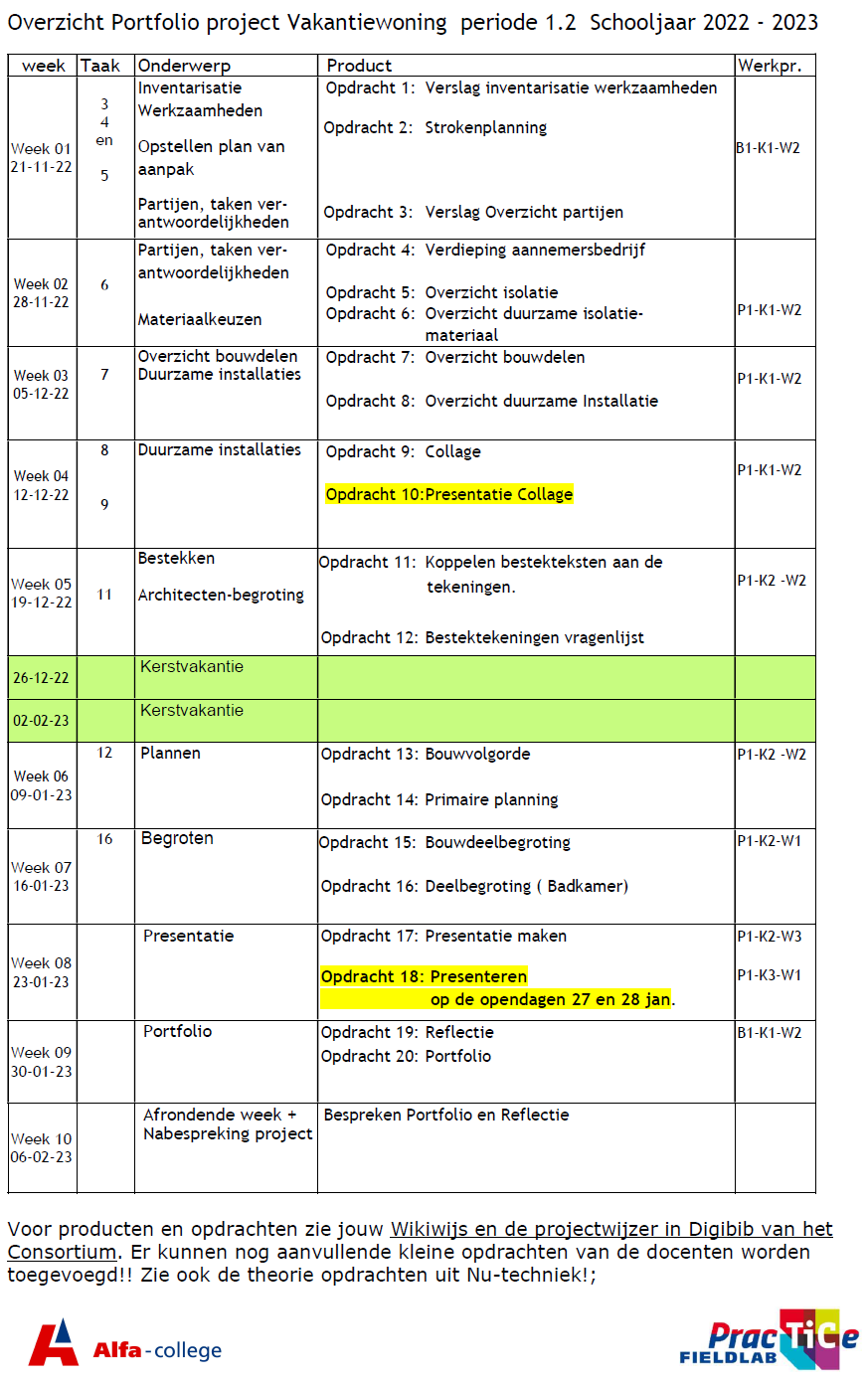 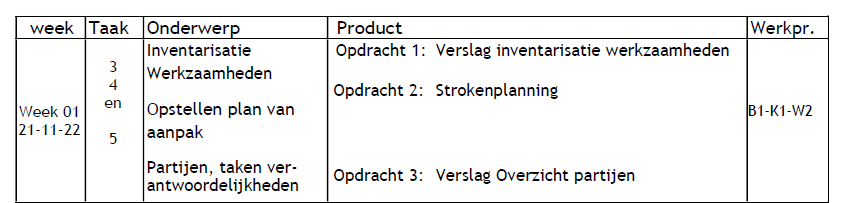 opdracht 1:Inventarisatie werkzaamheden
Inventariseer welke opdrachten je deze periode gaat doen
Denk na wat deze opdracht volgens jou inhoud
Denk na wat je bij deze opdracht verwacht te gaan leren.
Bedenk ook hoe lang je verwacht met zo’n opdracht bezig te zijn.
Dit beschrijf je in een verslag
Nu aan de slag
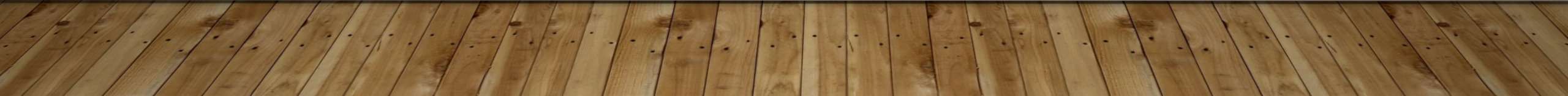 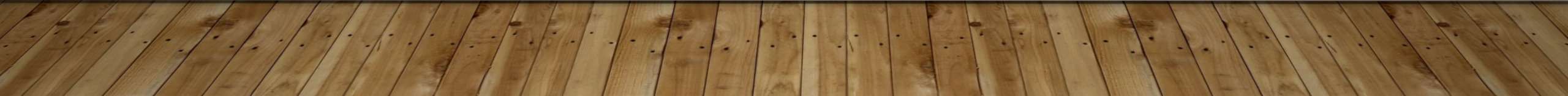 opdracht 2:Plan van aanpak/ planning
Je hebt nagedacht over alle opdrachten
Maak hiervan een strokenplanning in Excel
Hoe werkt excel?
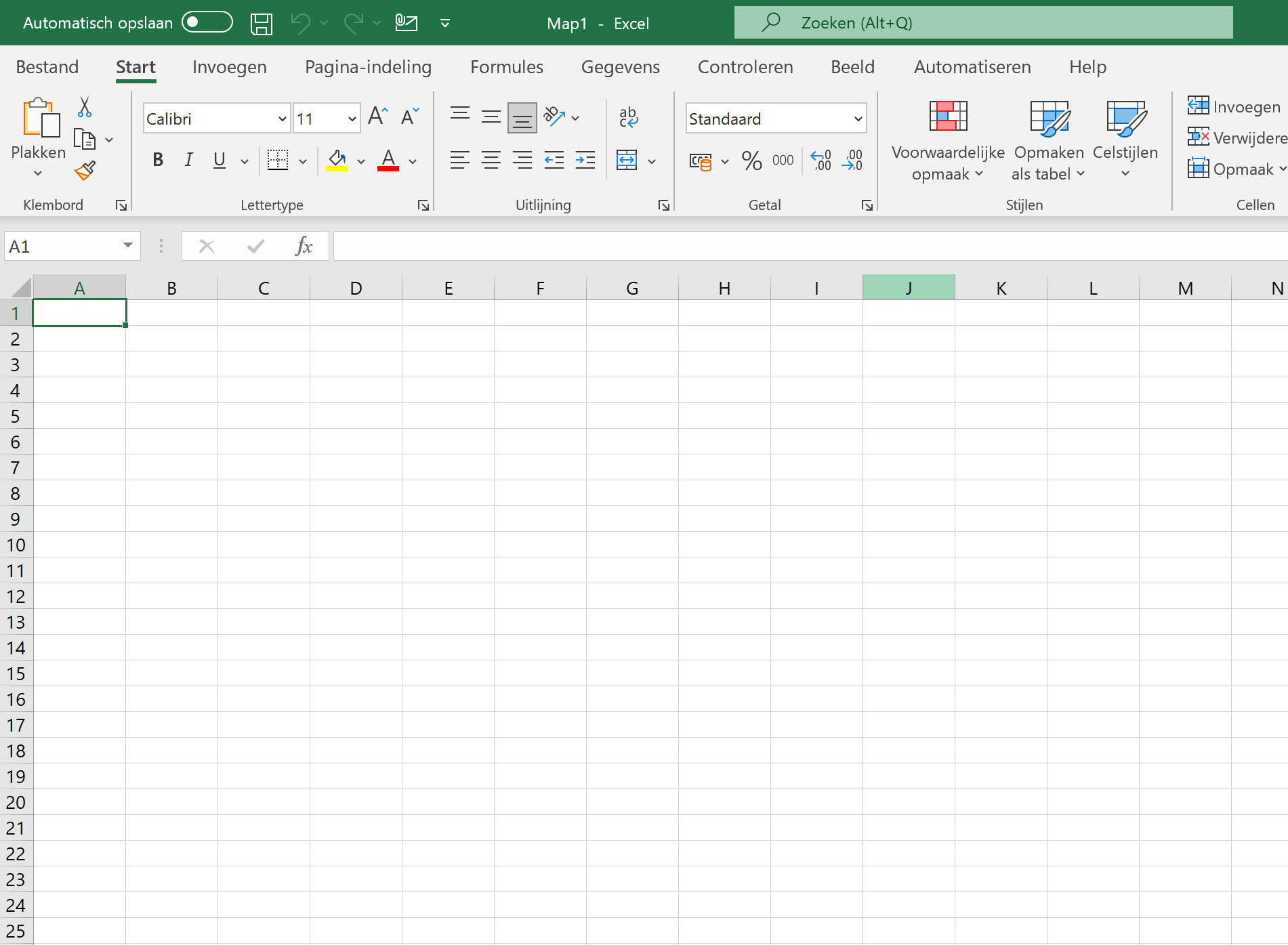 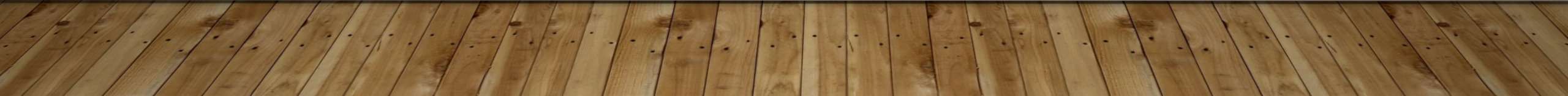 Voorbeeld strokenplanning
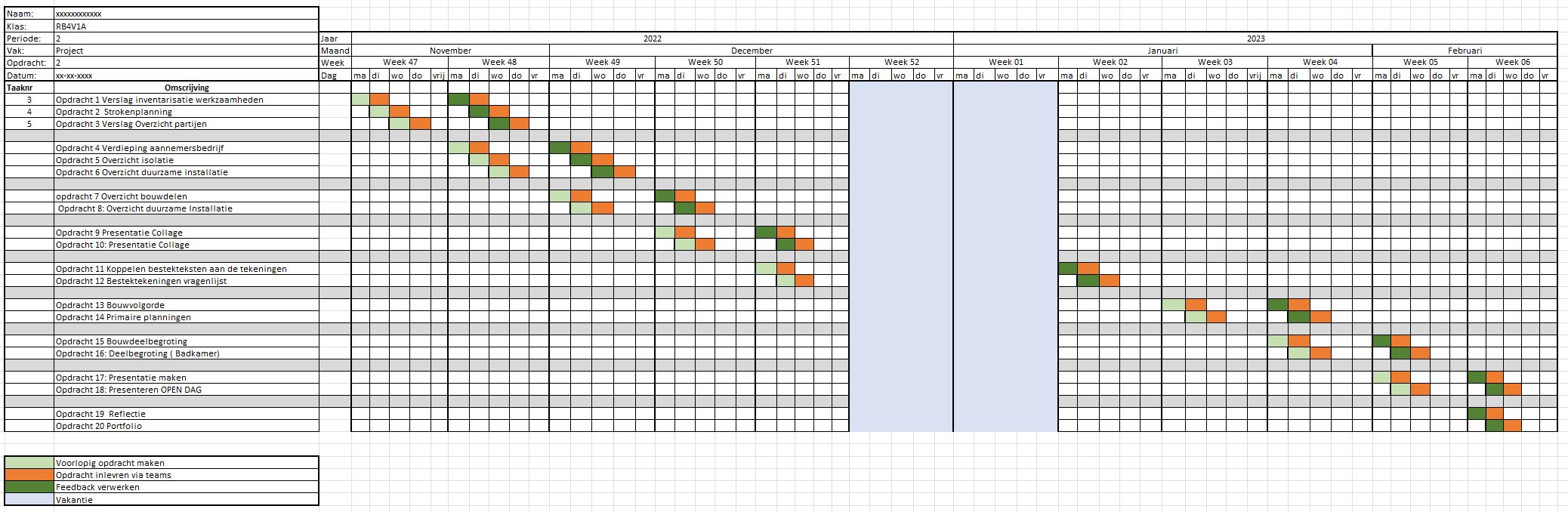 Nu aan de slag
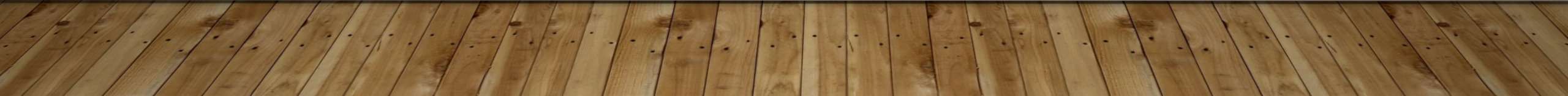 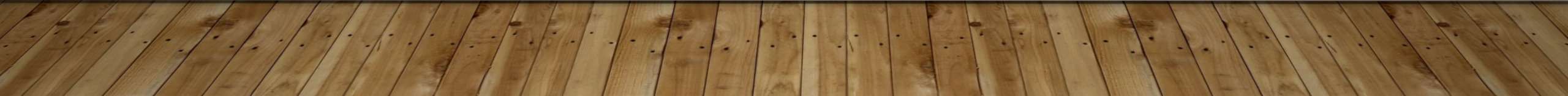 Inleveren opdrachten
Uiterlijk zondag om 23:59 uur lever je de 3 opdrachten van deze week in via Teams als voorlopige opdracht.
Volgende week geven we feedback op een aantal van de ingeleverde opdrachten.
Daarna kun je de opdrachten verbeteren/aanpassen en als definitief opnieuw inleveren.
Let op: zowel de voorlopige als de definitieve versie worden beoordeeld, dus beide inleveren!